Цифровая экосистема ФНС России
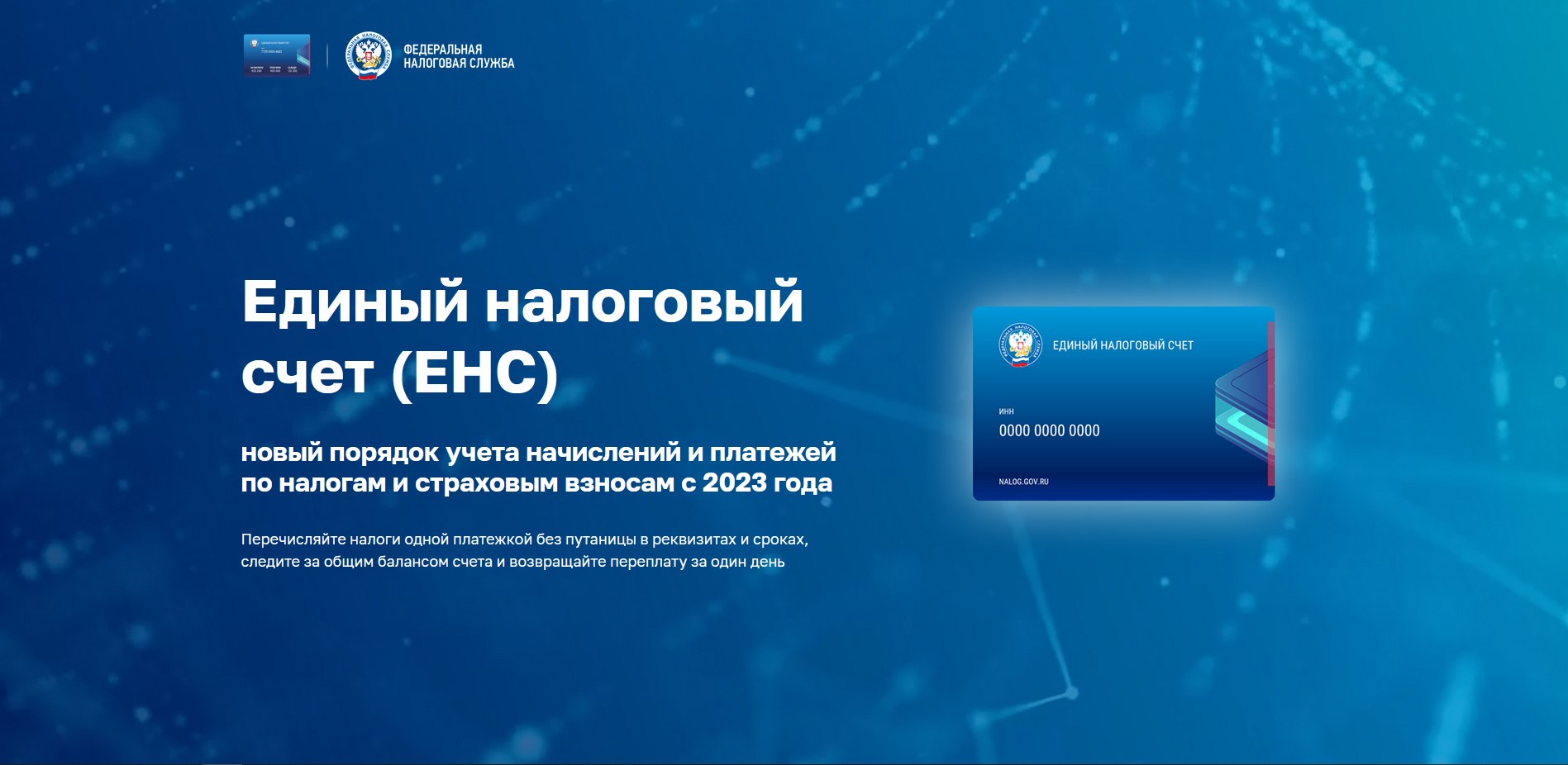 Что такое ЕНС и ЕНП?
Единый налоговый платеж (ЕНП)
Единый налоговый счет (ЕНС)
Сумма денежных средств, перечисляемая налогоплательщиком на соответствующий счет в счет исполнения обязанности перед бюджетом Российской Федерации.
Форма учета совокупной обязанности налогоплательщика и перечисленных денежных средств в качестве ЕНП, распределение которого осуществляет ФНС России. 
     
      Единый налоговый счет ведется в отношении каждого лица, являющегося налогоплательщиком, плательщиком сборов, страховых взносов, налоговым агентом.
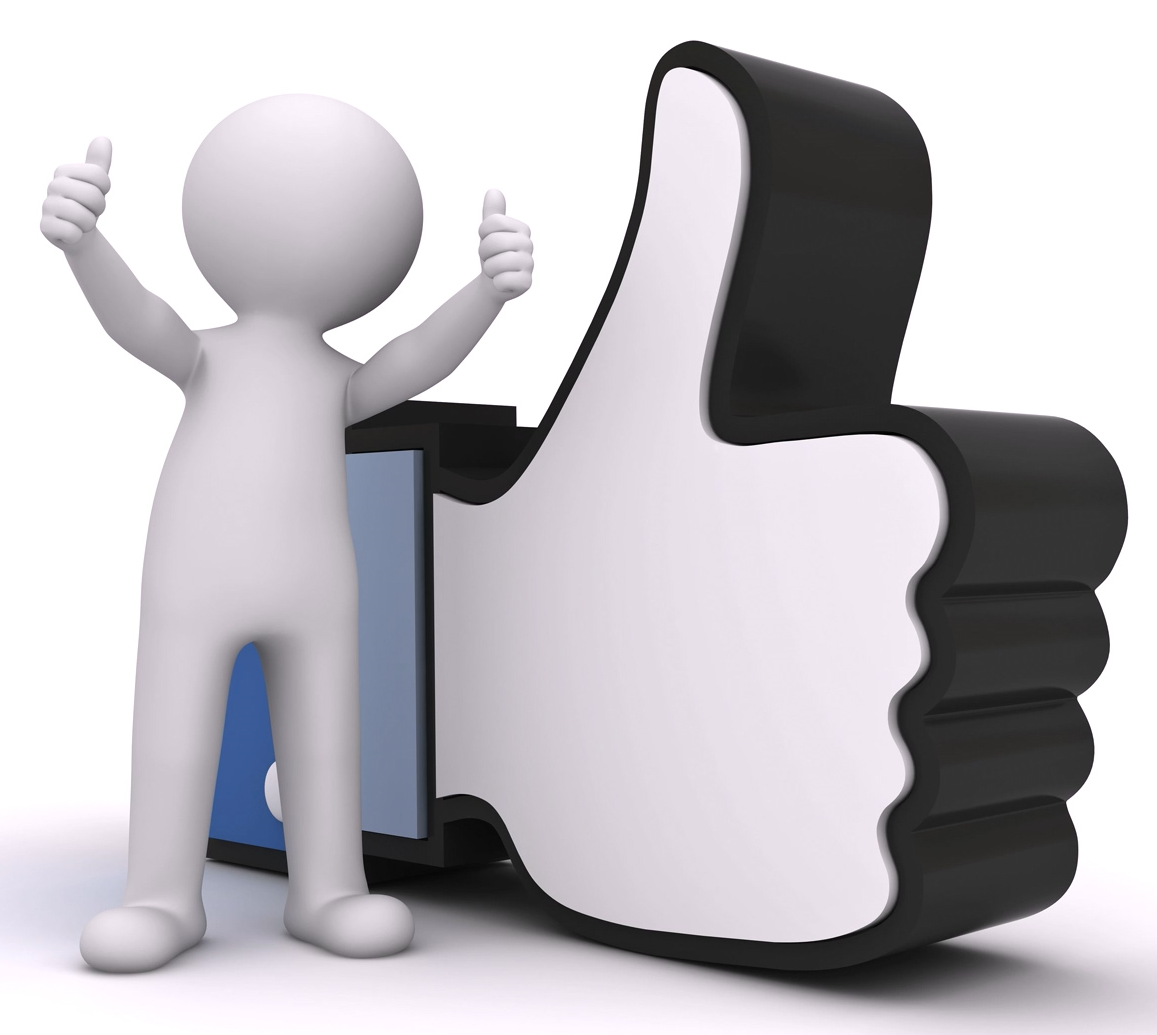 Что такое ЕНС и ЕНП?
Сальдо ЕНС - это разница между общей суммой денежных средств, перечисленных (признаваемых) в качестве ЕНП и совокупной обязанностью по уплате налогов и сборов
Сальдо может быть:

 положительным (если общая сумма, перечисленная в качестве ЕНП, больше совокупной обязанности по уплате налогов и сборов);

 отрицательным (если общая сумма, перечисленная в качестве ЕНП, меньше совокупной обязанности по уплате налогов и сборов);

 нулевым (если общая сумма, перечисленная в качестве ЕНП, равна совокупной обязанности по уплате налогов и сборов).
ЧТО ТАКОЕ ЗАРЕЗЕРВИРОВАННАЯ СУММА?
Для распределения ЕНП по платежам с авансовой системой расчетов, по которым  декларация приходит позже, чем срок уплаты налога, необходимо подавать  уведомление об исчисленных суммах. Это необходимо для резервирования суммы  оплаты в счет предстоящих начислений. 

Зарезервированная сумма - это сумма  денежных средств, 
зачтенных в счет предстоящей обязанности. 

Чтобы эта переплата не была учтена как ЕНП и не использовалась для погашения других  налогов в 2023 году, сформированы искусственные начисления по каждому авансу  из представленного уведомления.     
               
Размер начисления = сумме платежа.  
	
После подачи декларации (расчета) эти начисления будут заменены на фактические. Если декларация не представлена в срок, такие суммы  будут ожидать представления декларации в течение 10 дней. Потом они вернутся  в общее сальдо ЕНС.
Как зарезервировать сумму для уплаты конкретного налога
Заявление о распоряжении путем зачета в счет исполнения предстоящей обязанности
можно подать: 
в электронной форме по ТКС, подписав усиленной квалифицированной ЭП;
в электронной форме через личный кабинет налогоплательщика, подписав ЭП
Положительного сальдо ЕНС достаточно
Исполнение в полном объеме
Срок – 1 рабочий день!
Частичное исполнение в пределах положительного сальдо
Положительного сальдо ЕНС недостаточно
Положительного сальдо ЕНС отсутствует
Отказ в исполнении
Как подать заявление через ЛК
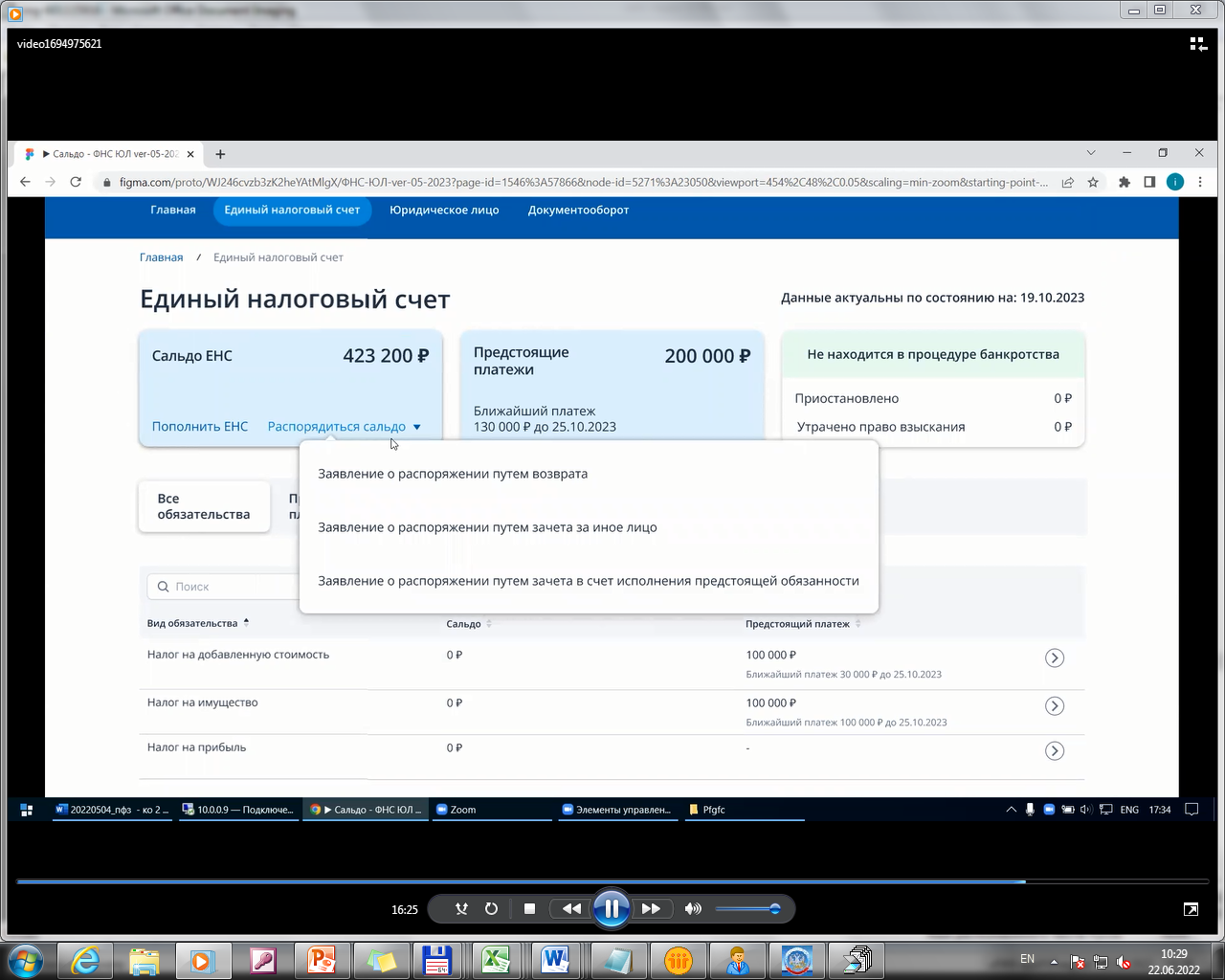 Как подать заявление через ЛК
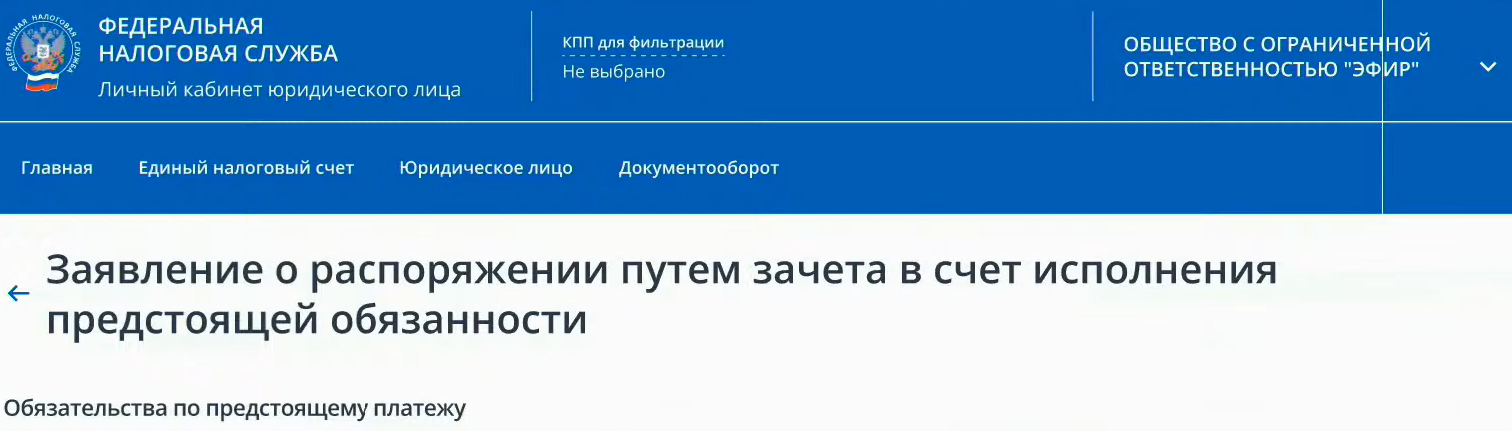 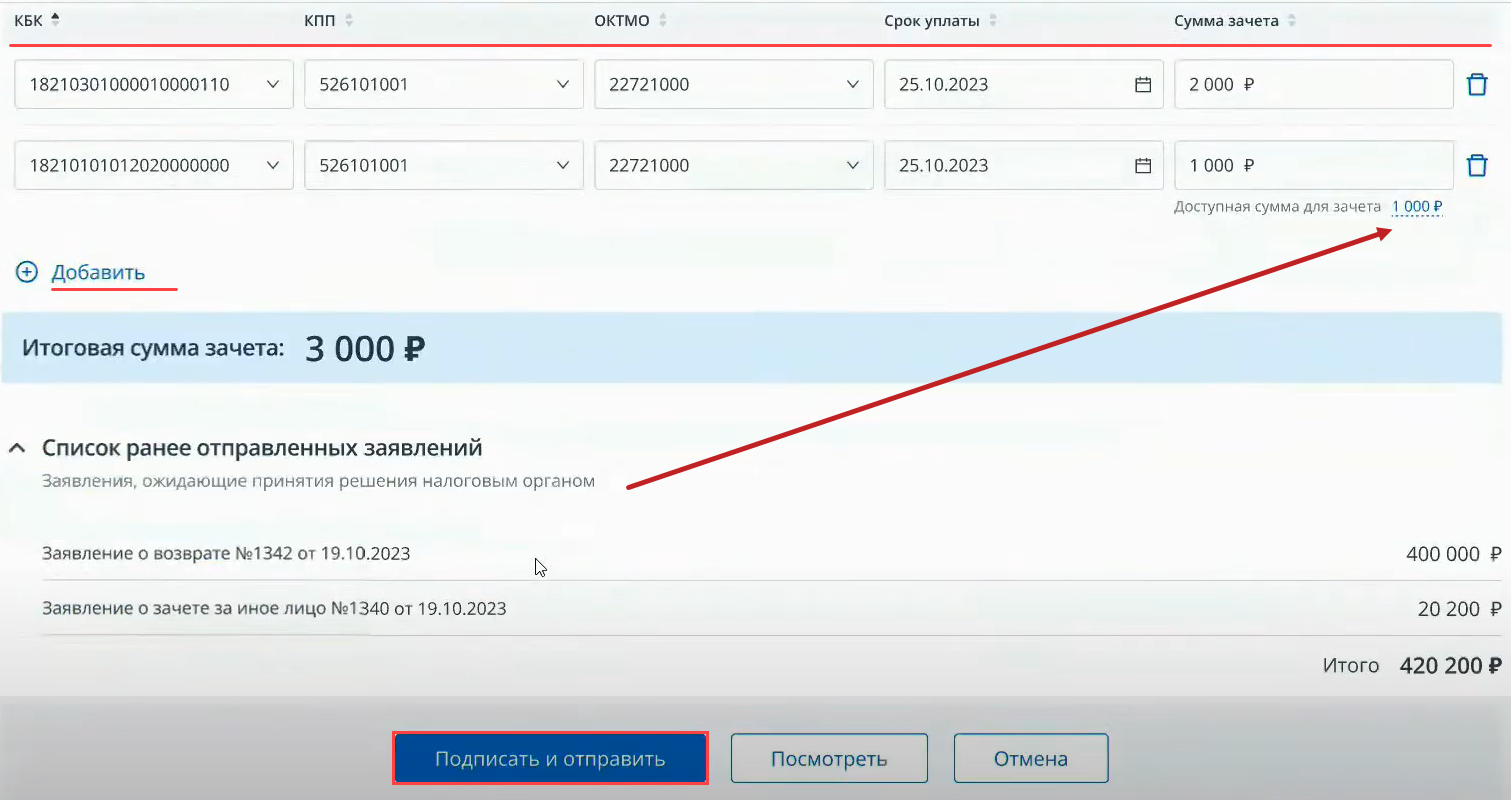 Как распорядиться зарезервированной суммой
Перенести зарезервированную  сумму на ЕНС

Подать заявление об отмене (полностью или частично) зачета, осуществленного налоговым органом в счет  исполнения предстоящей обязанности  (КНД 1165171) 
через ЛК или по ТКС
Использовать эти средства для погашения текущих начислений 
 
Подавать заявление  не нужно. 
Зарезервированная переплата  будет 
использоваться автоматически